Strategi pembelajaran berorientasi aktivitas siswa
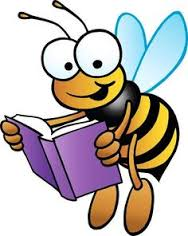 Noni Agustina
Jenis-jenis strategi pembelajaran
Strategi pembelajaran langsung
 Strategi pembelajaran tidak langsung
 Strategi pembelajaran individu
 Strategi pembelajaran kelompok
 Strategi pembelajaran induktif
 Strategi pembelajaran deduktif
Strategi pembelajaran langsung (direct instruction)
Semua materi disajikan kepada siswa dan siswa dituntut harus mengusai materi tersebut.
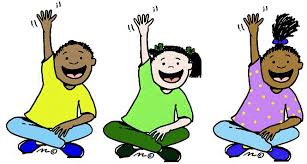 Strategi pembelajaran tidak langsung (indirect instruction/disccovery)
Siswa menemukan sendiri pengetahuan dan guru hanya sebagai fasilitator
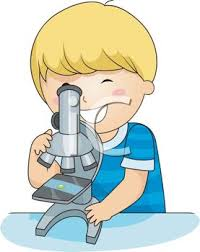 Strategi pembelajaran deduktif
Mempelajari konsep kemudian mencari kesimpulan/ mempelajari hal-hal yang abstrak kemudian ke hal yang konkret. (umum ke khusus)
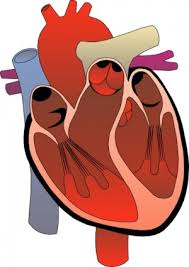 Strategi pembelajaran induktif
Memulai dari hal-hal konkret kemudian ke materi yang kompleks (khusus ke umum)
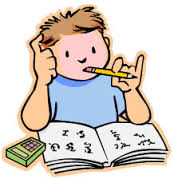 PRINSIP-PRINSIP PENGGUNAAN STRATEGI PEMBELAJARAN
Berpusat pada tujuan
 Aktivitas yang akan dilakukan
 Mengembangkan setiap individu siswa
Mengembangkan seluruh pribadi siswa mulai dari aspek kognitif, afektif dan psikomotor
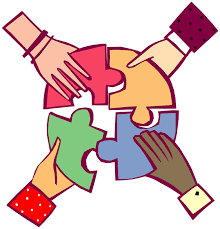 Pembelajaran berbasis 
aktivitas siswa
Menekankan pada aktivitas siswa (aktivitas
  fisik, mental, emosi dan intelektual)

Hasil belajar siswa yang seimbang (kognitif,
  afektif, psikomotor)
FAKTOR YANG MEMPENGARUHI
Pembelajaran berbasis 
aktivitas siswa
Guru
 Sarana belajar
 Lingkungan belajar
DAFTAR PUSTAKA
Wina, Sanjaya. 2016.Strategi Pembelajaran Berorientasi Standar Proses . Jakarta: Prenada Media Group

Rusman. 2014.Model-model Pembelajaran. Mengembangkan profesionalisme guru. Edisi kedua. Depok: Rajagrafindo


Majid, Abdul. 2014.Strategi Pembelajaran. Bandung: Remaja Rosdakarya